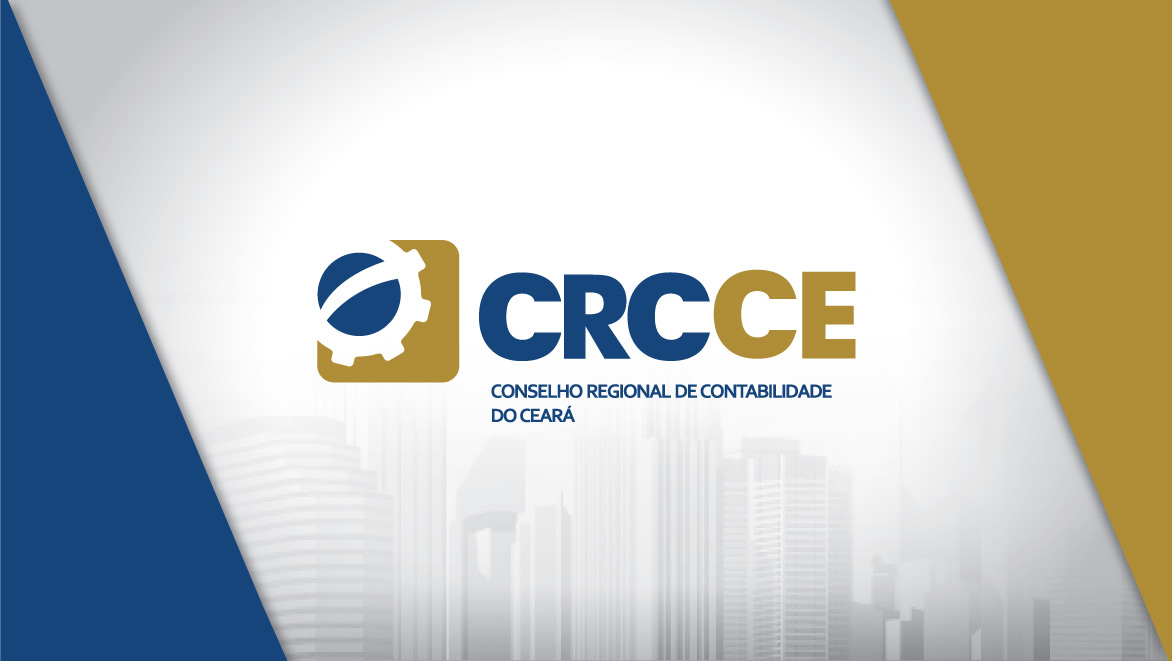 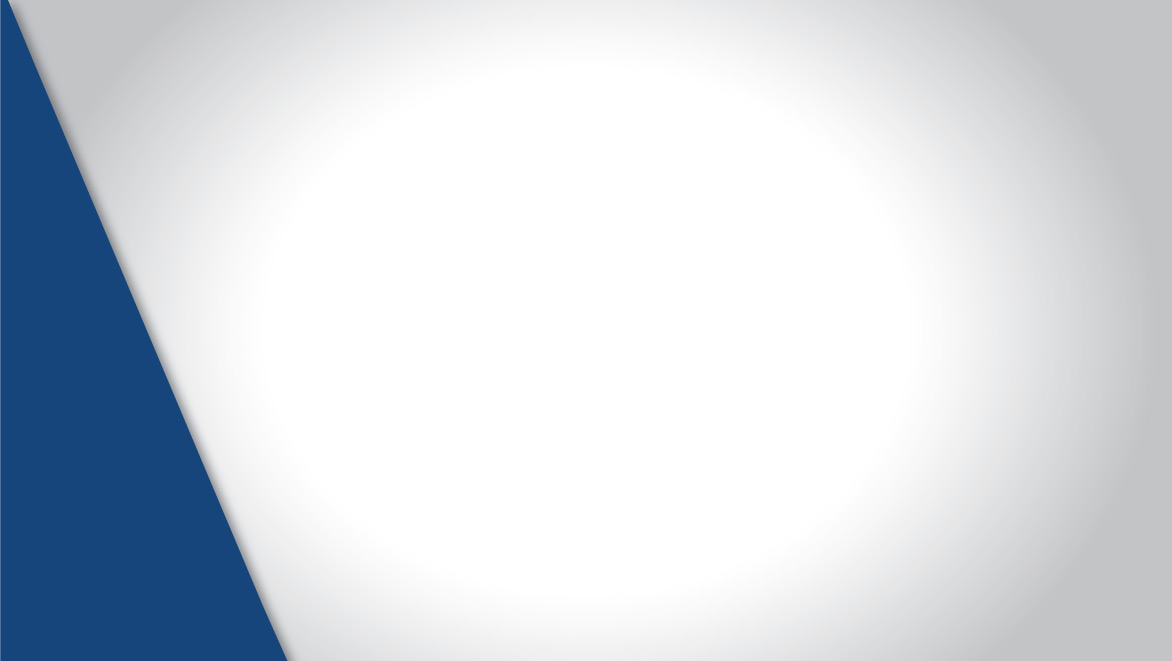 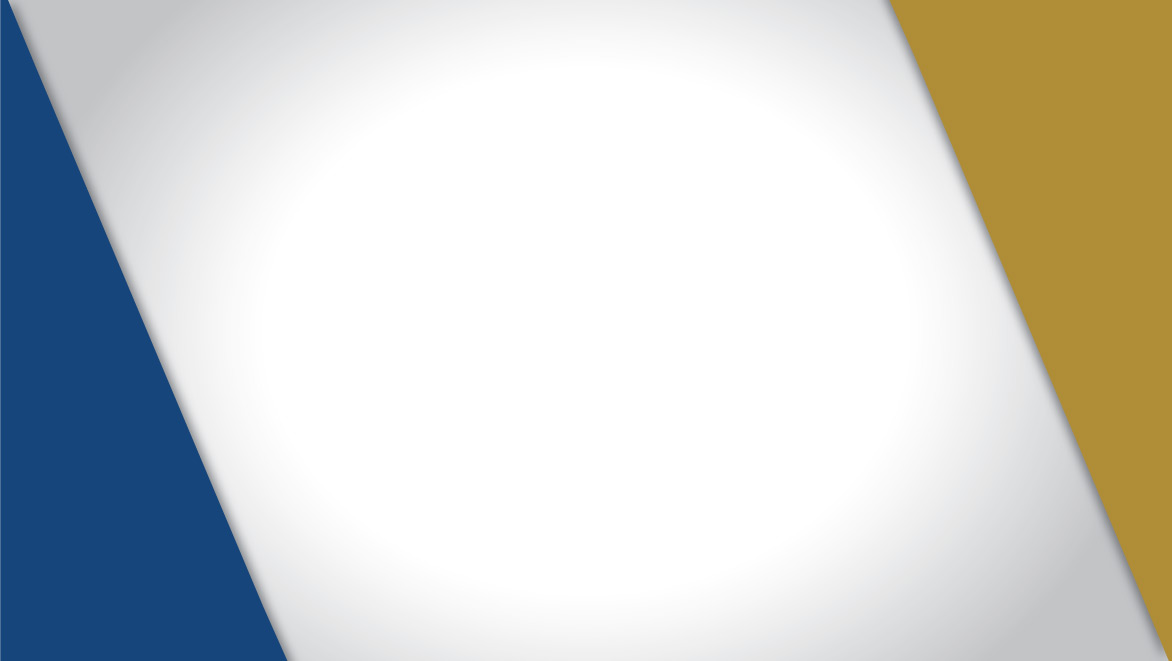 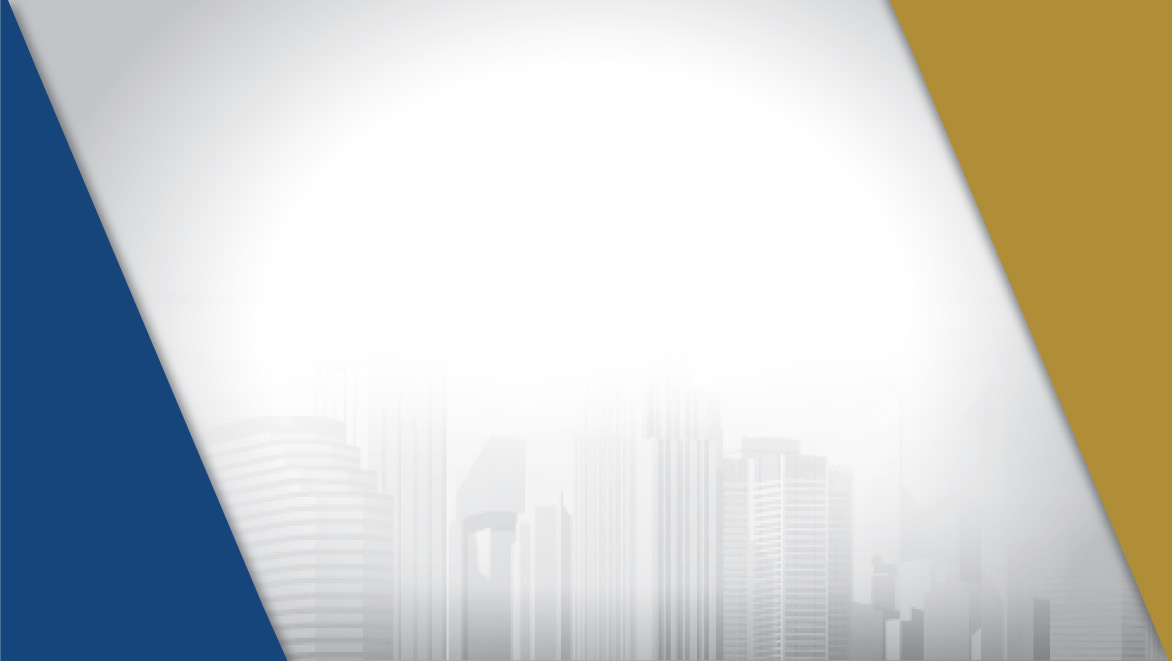 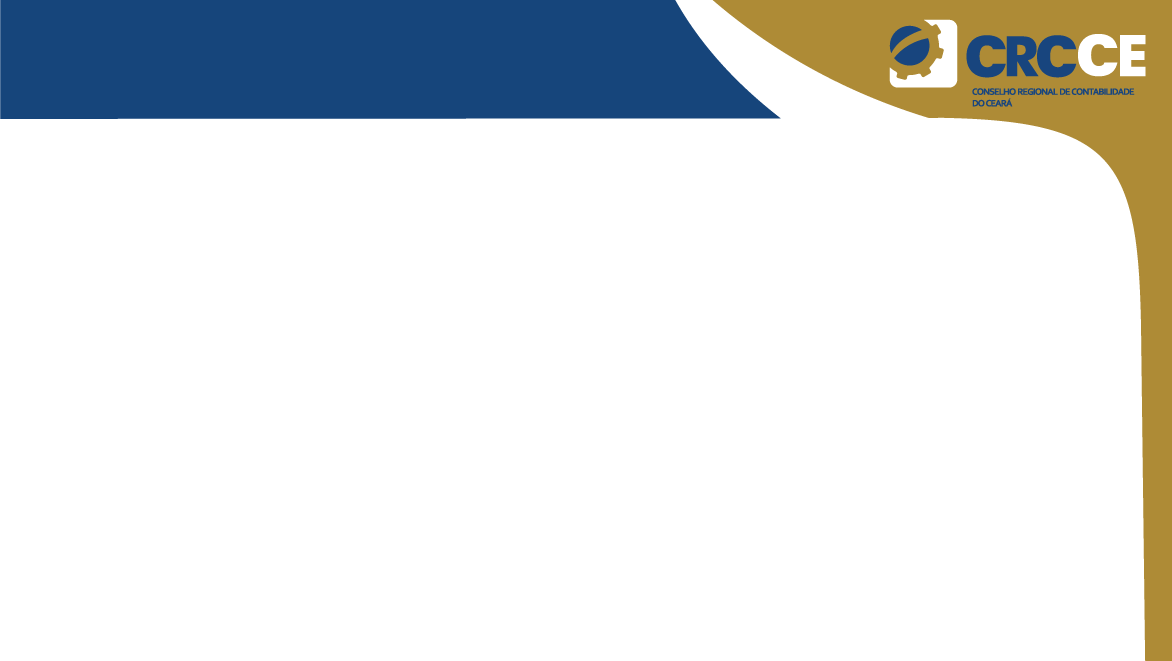 EVENTOS ATÉ 26/08/2017
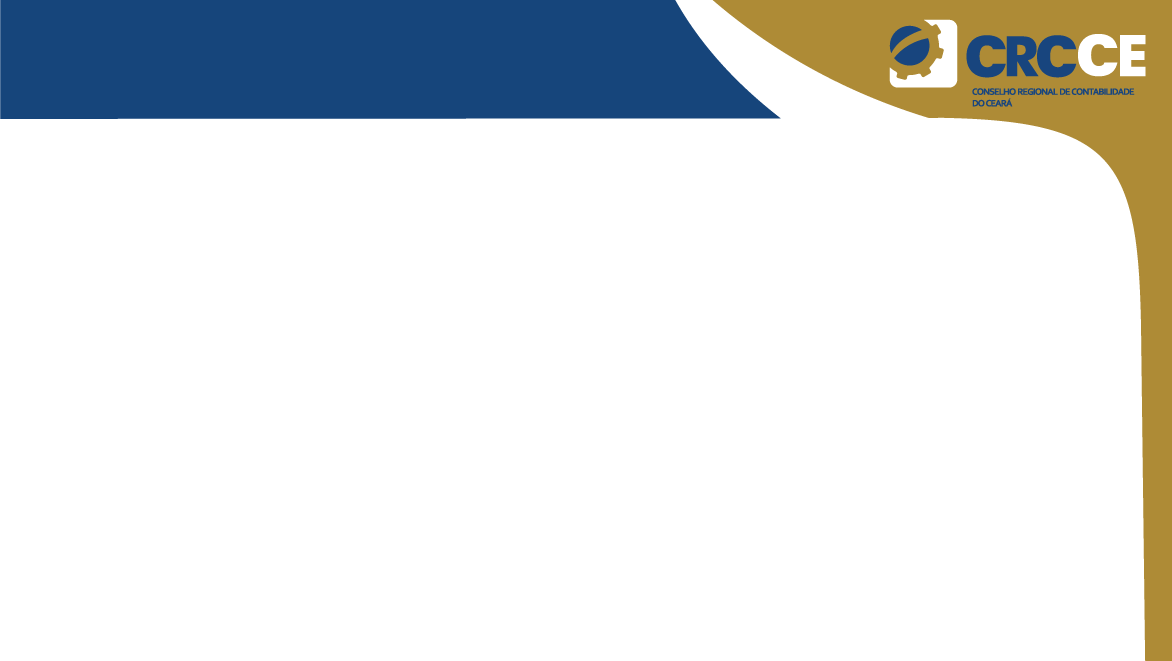 EVENTOS ATÉ 26/08/2017
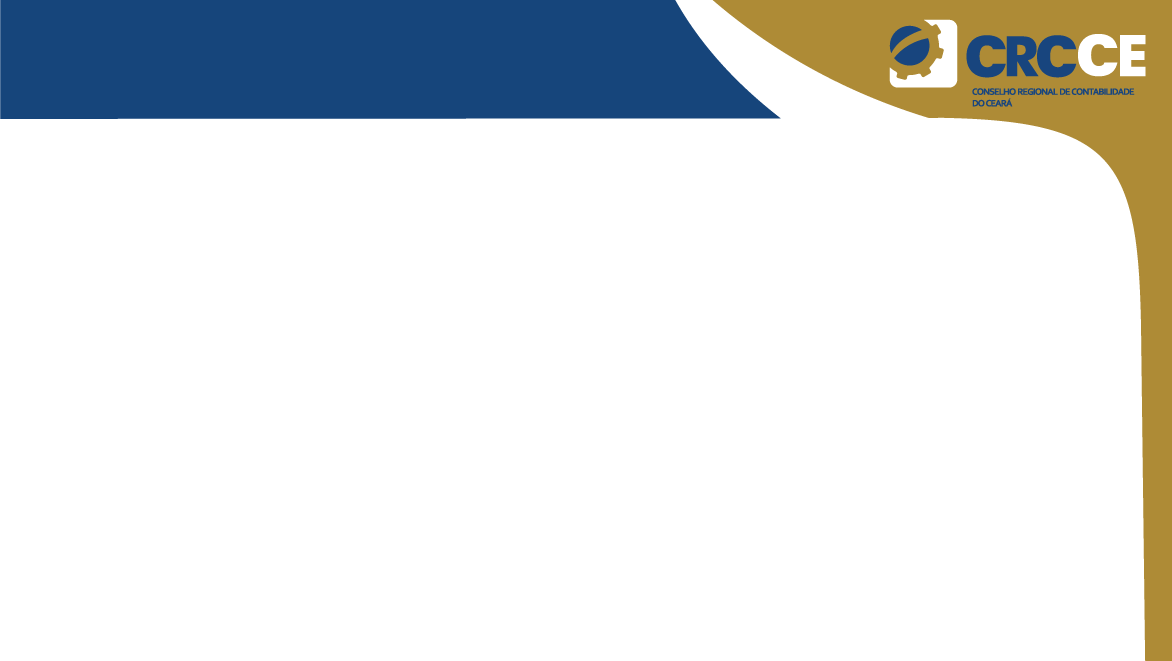 EVENTOS ATÉ 26/08/2017
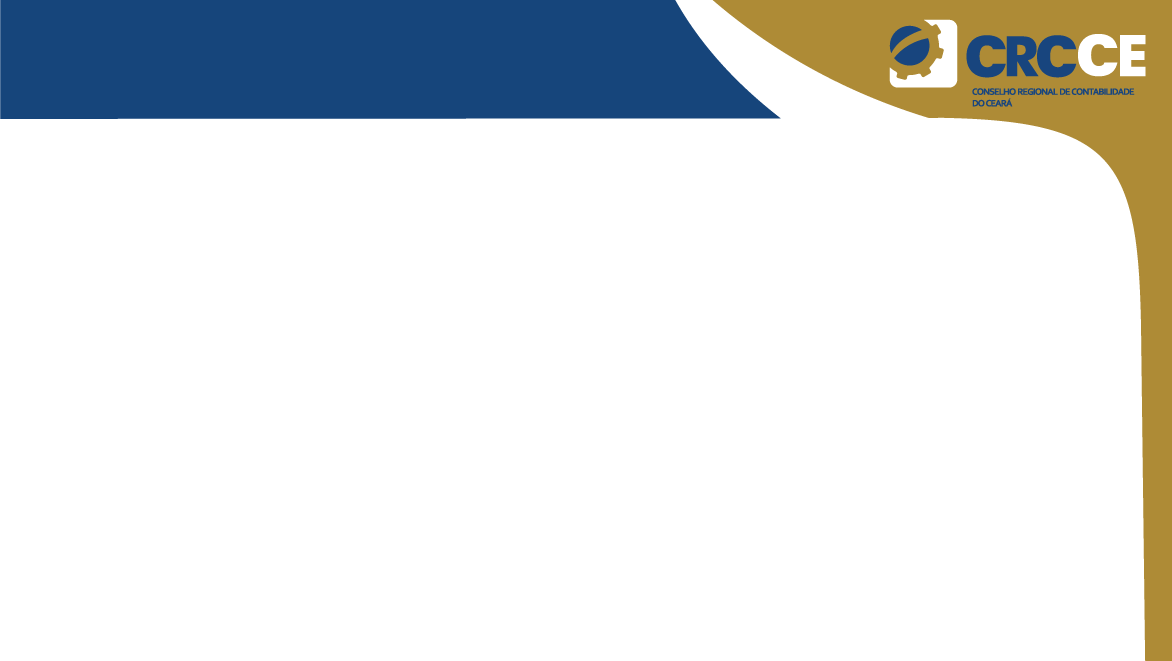 EVENTOS ATÉ 26/08/2017
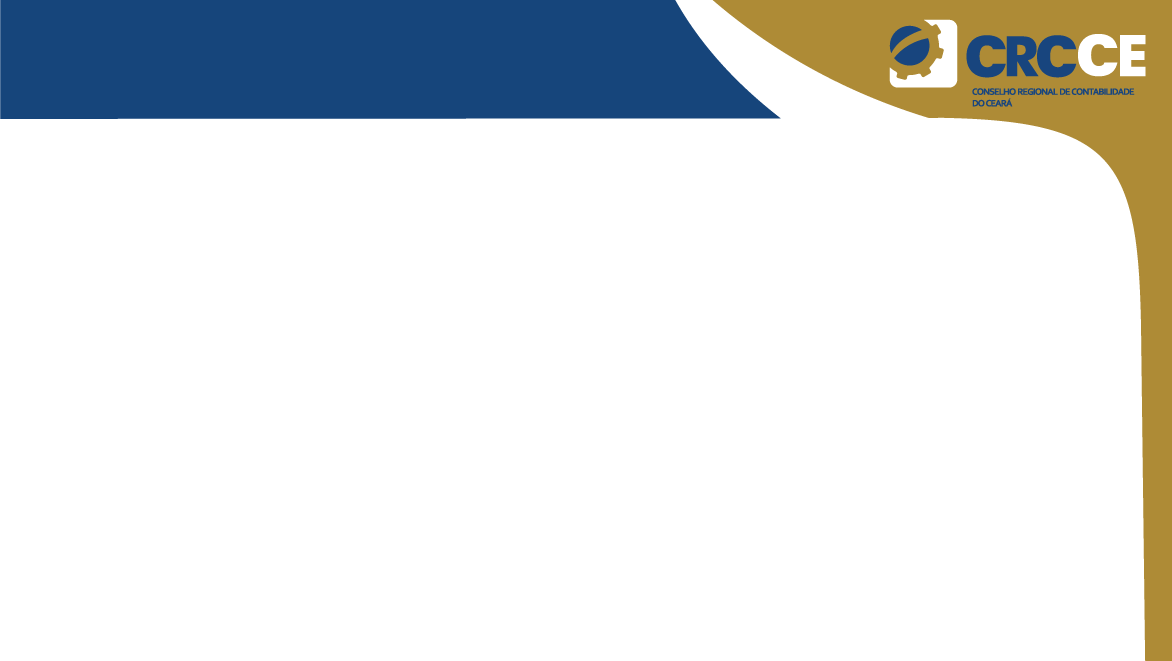 EVENTOS ATÉ 26/08/2017
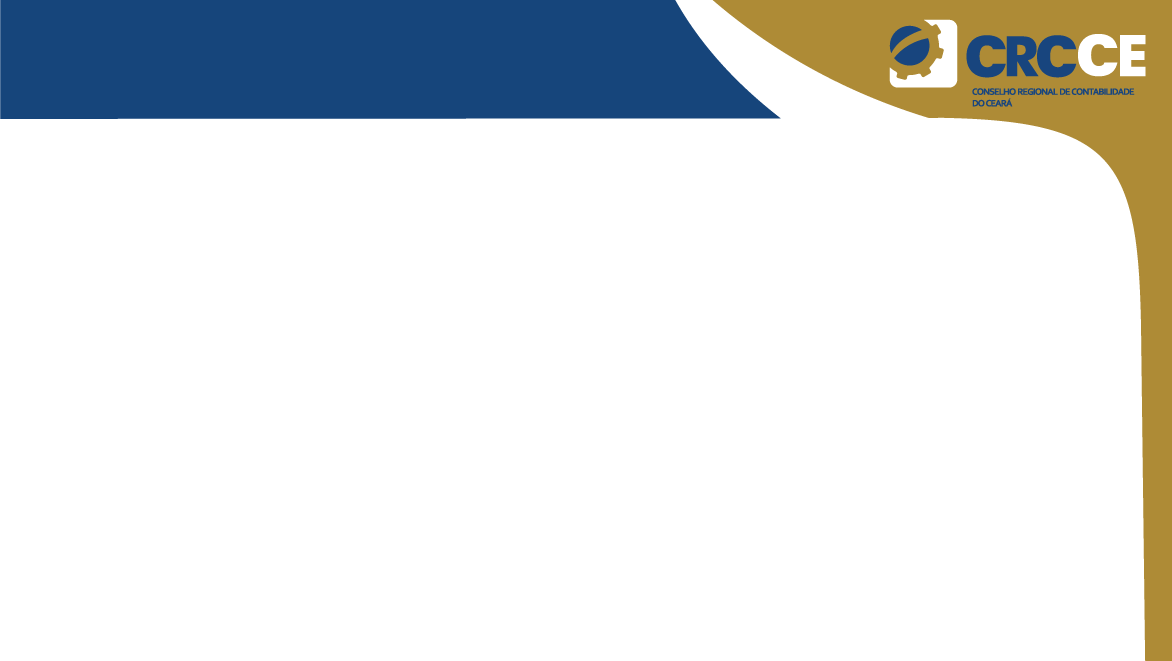 EVENTOS ATÉ 26/08/2017
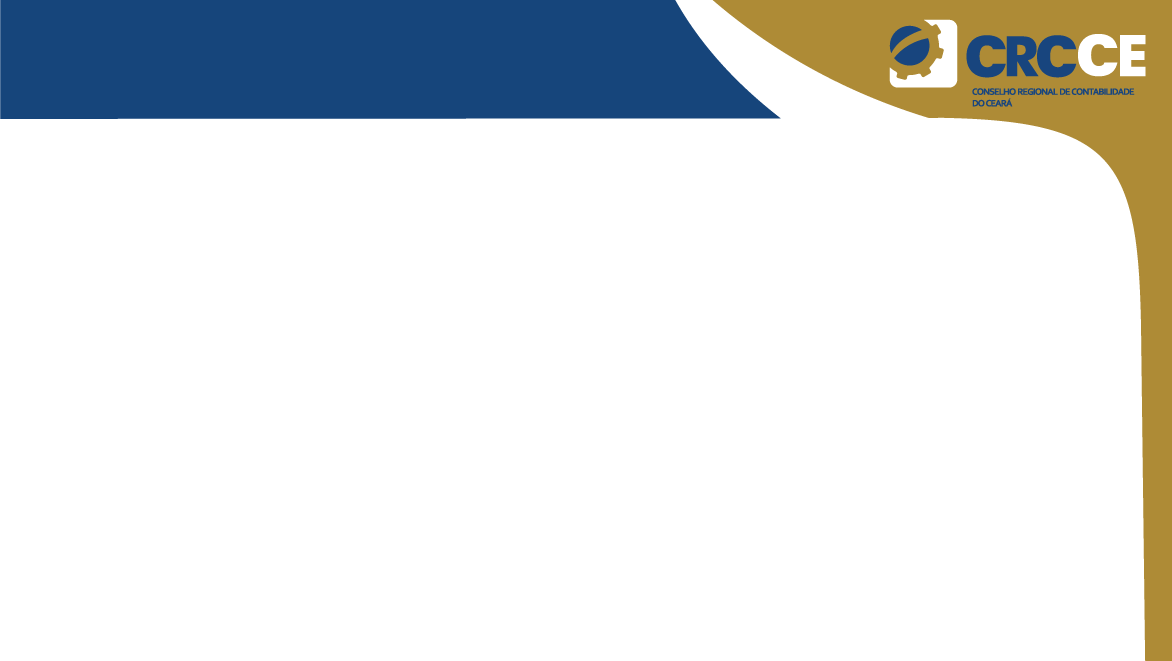 EVENTOS ATÉ 26/08/2017
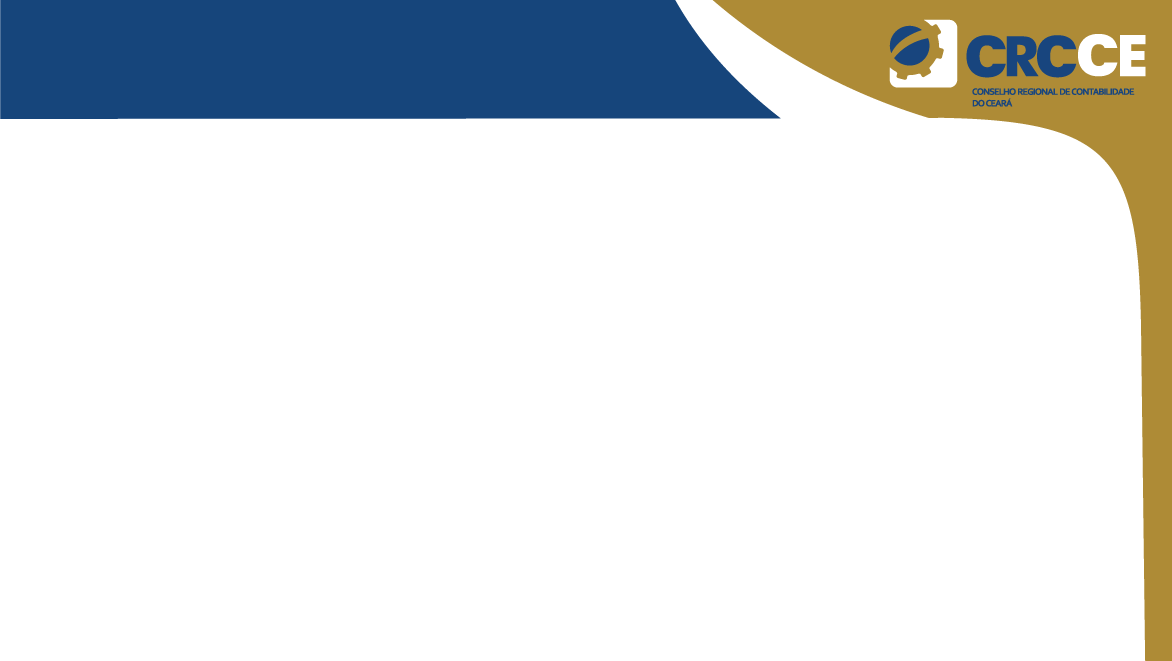 EVENTOS ATÉ 26/08/2017